Deepwater Horizon Oil spill
SL Core Patterns in resource consumption
Environmental Impact of Increased Oil Demand
Transboundary Pollution Event
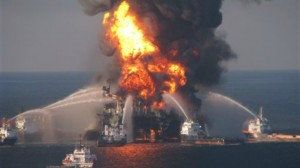 The global consumption of key raw materials is rising fast. 
Between 1980 and 2000 the world population increased by 40% – in that same period, the world consumption of cement increased by 77%, and plastics by just under 200% 

All together the developed countries comprise only 22% of the world population, but they consume more than 60% of the industrial raw materials.
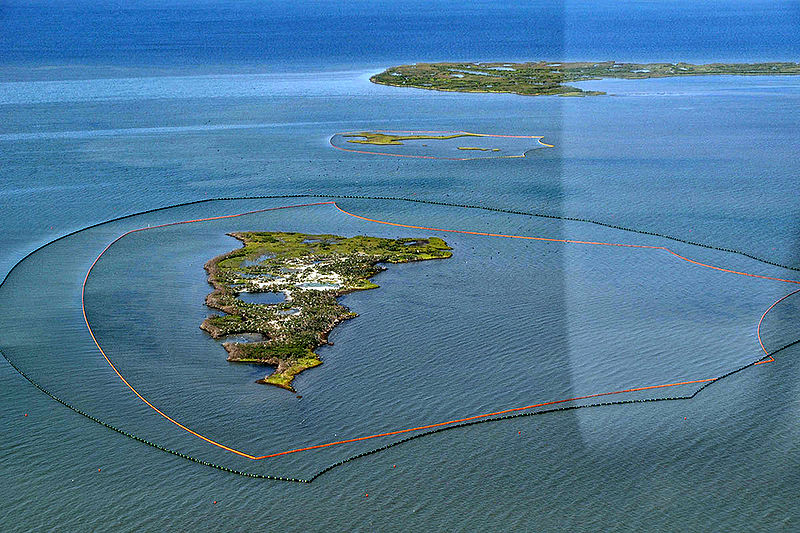 Case study: Deepwater horizon Oil Spill
Where
When
Who
Why
What
Classify the statements
Classify into causes, effects and responses

Classify into Natural, Economic, Social and Political

Classify into LONG term and SHORT term

Classify into National and International
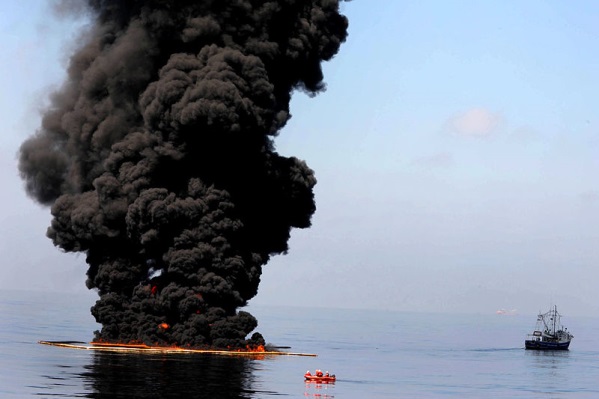 Worst Oil Spill in US History - explosion killed 11 people- BP pipeline leaking 42 miles off Louisiana coast-capped 87 days later - released 2.9 million barrels- spread throughout ocean (at top, mid and bottom levels)- affected millions of living organisms
Clean-up methods- surround the slick with floating booms- remove oil with skimmers on surface- use sorbents to remove oil from surface (like moss, peat, ash).- dispersants (chemicals released from planes to halt slick from getting to protected areas- humans to clean up beaches/wild life
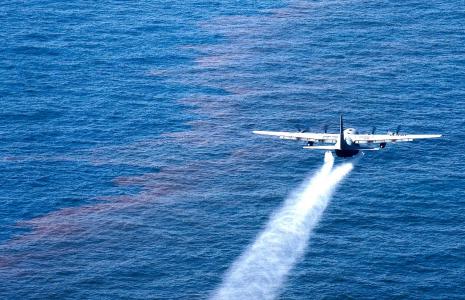 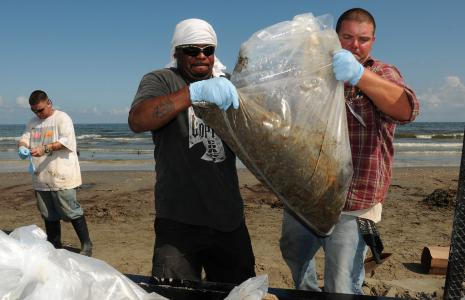 Effects:- marine and wildlife (extremely ill,covered in oil – difficult to hunt and/or fly or swim- microscopic plankton, reefs wiped out; deformed species- oil spread to greater gulf region(mapping drones to left)- research initiatives are still track-ing spill effects among wildlife ANDhumans who worked on the cleanup - spill in public eye: have you read anything about Keystone pipeline?
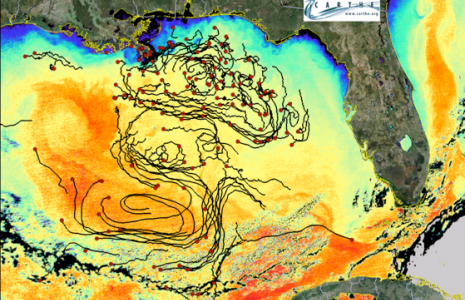 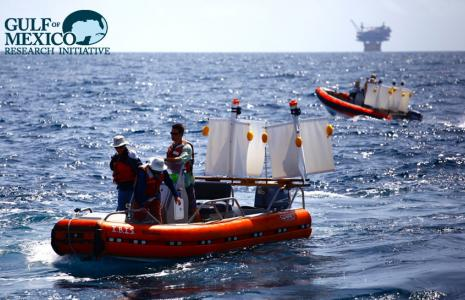 “Global interactions always lead to positive environmental change.” Discuss this statement. [15 marks]
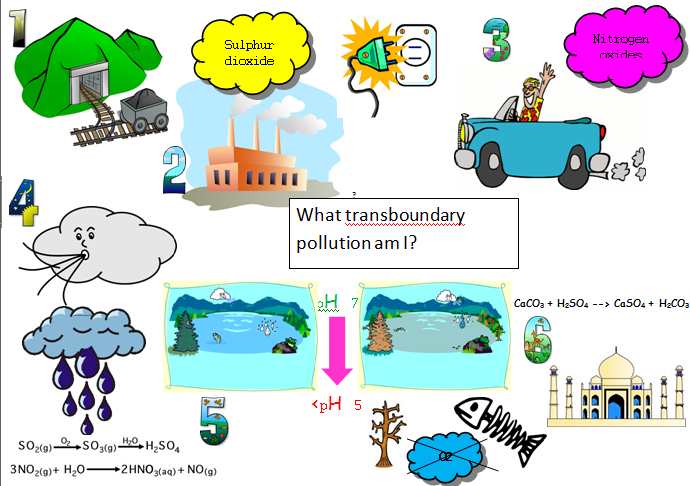 Aim: To describe pollution affecting more than one country and examine its consequences and responses.
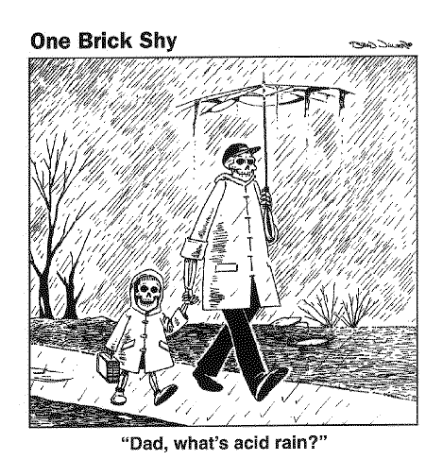 http://www.youtube.com/watch?v=9aEx067YkDE
Also natural sources such as Sulphur emissions from Volcanoes.
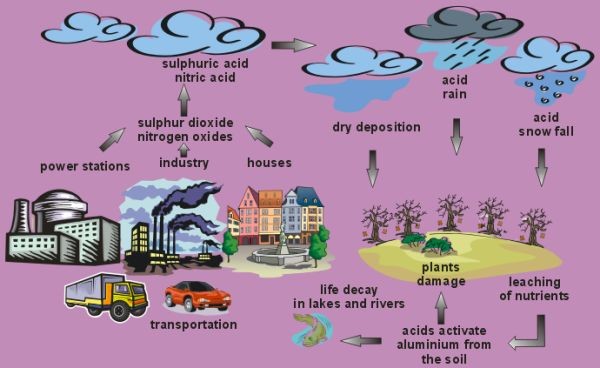 Complete tasks……..